Предметно-развивающая игровая среда МБДОУ «Детский сад «Светлячок» г. Строитель»
младшая группа
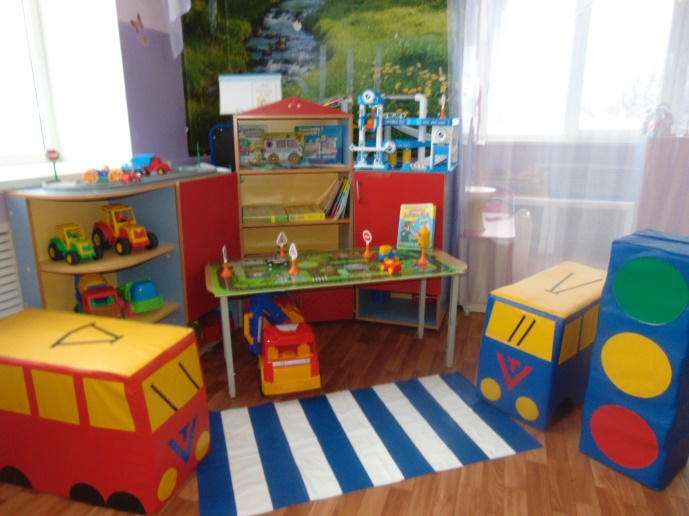 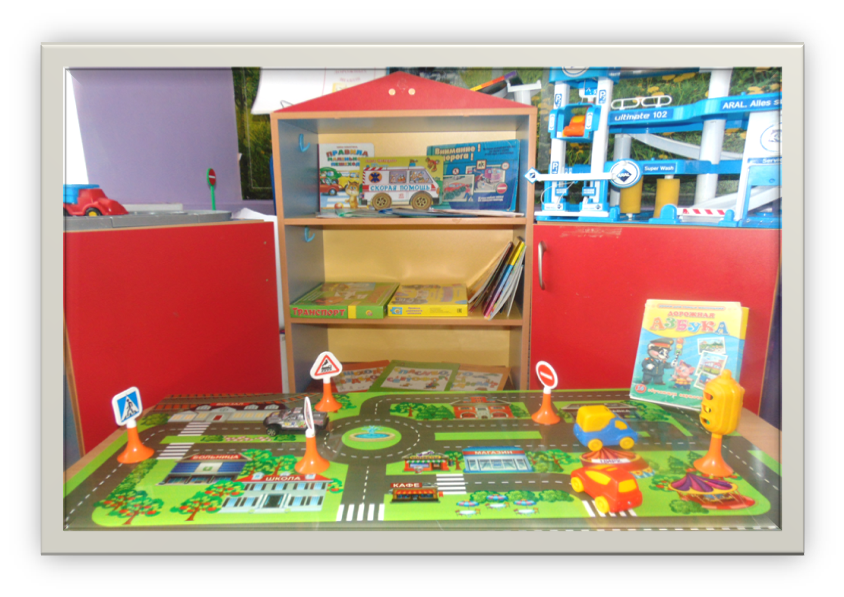 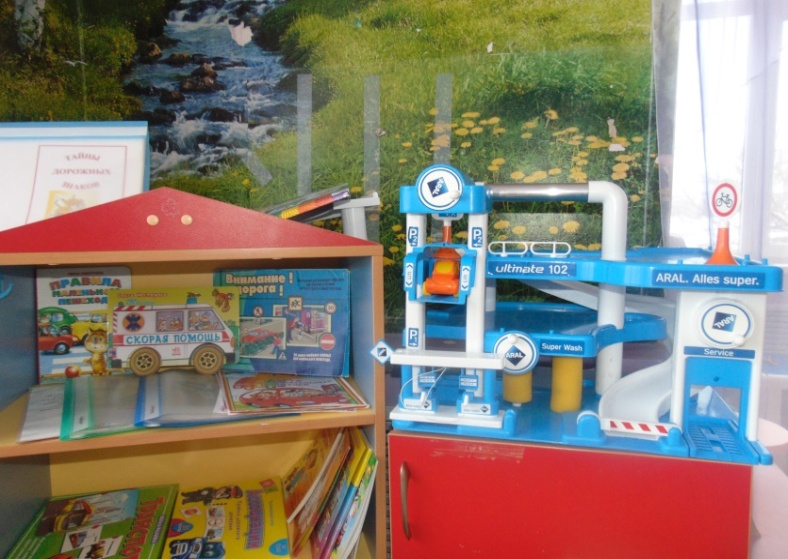 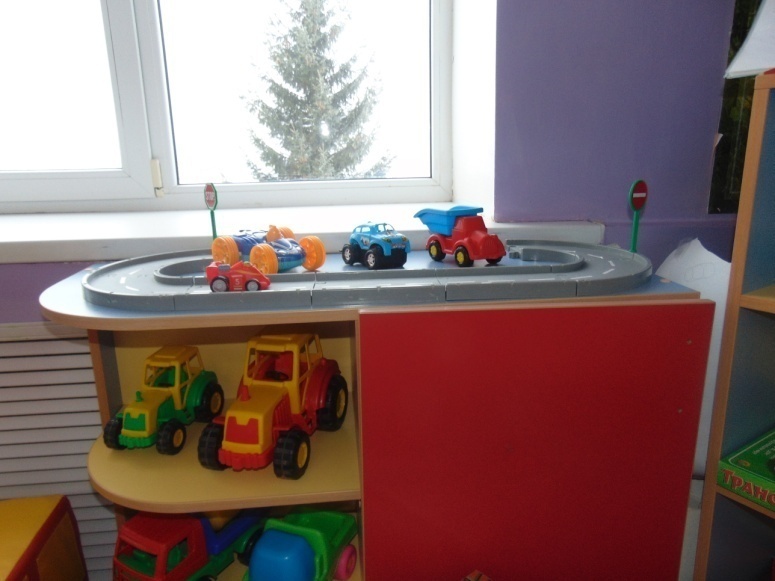 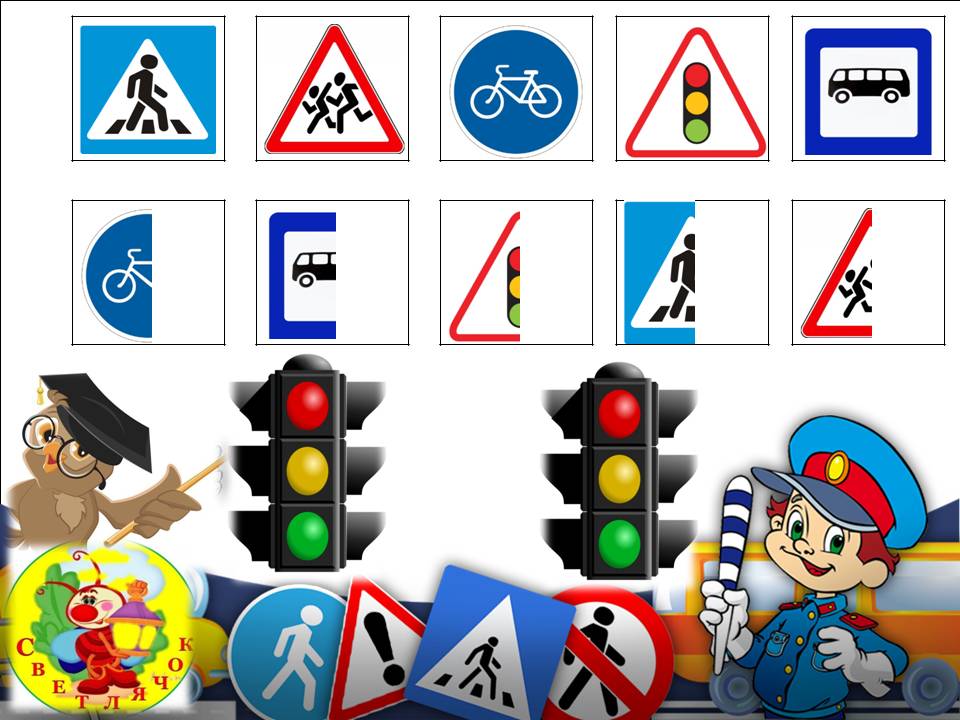 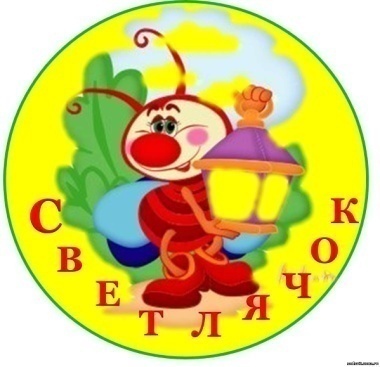 НАПОЛЬНАЯ ПОДВИЖНАЯ ИГРА
ИГРОВОЕ ПОЛЕ №1
Предметно-развивающая игровая среда МБДОУ «Детский сад «Светлячок» г. Строитель» Средняя группа
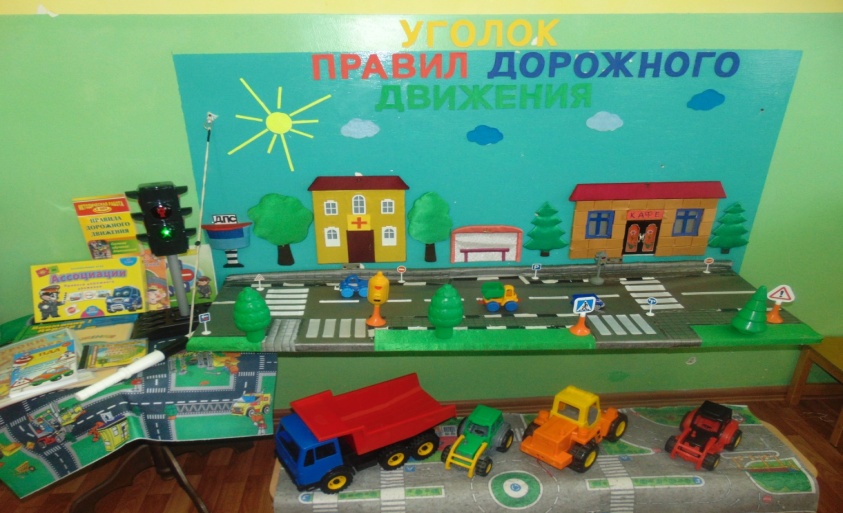 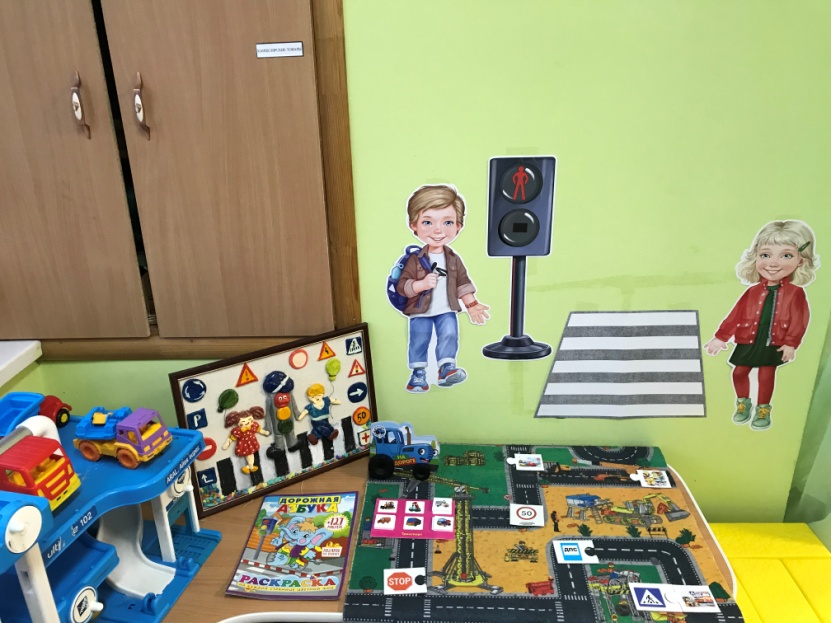 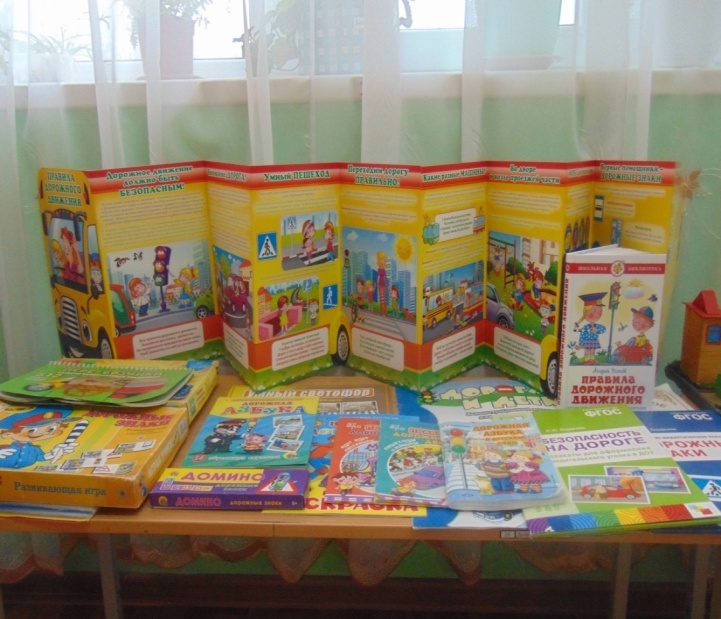 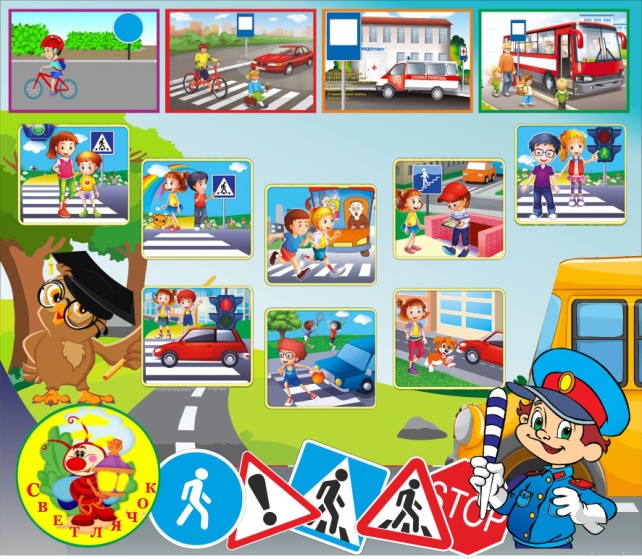 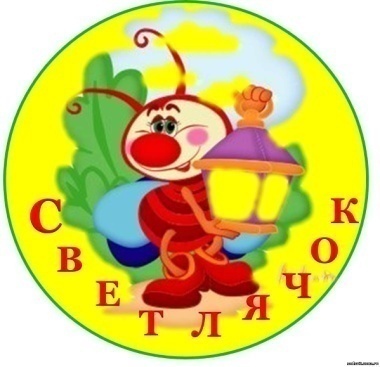 НАПОЛЬНАЯ ПОДВИЖНАЯ ИГРА
ИГРОВОЕ ПОЛЕ №2
Предметно-развивающая игровая среда МБДОУ «Детский сад «Светлячок» г. Строитель» Старшая, подготовительная группа
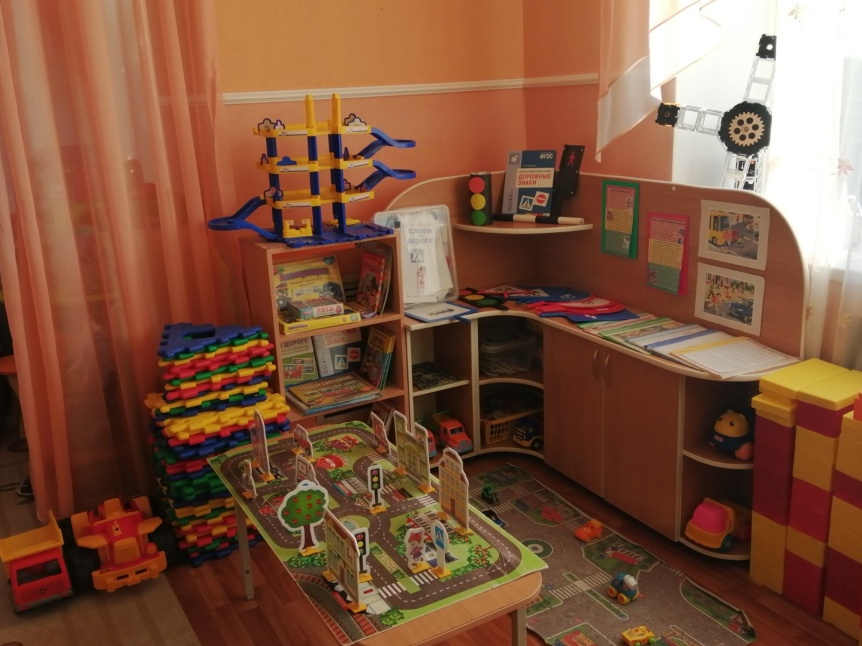 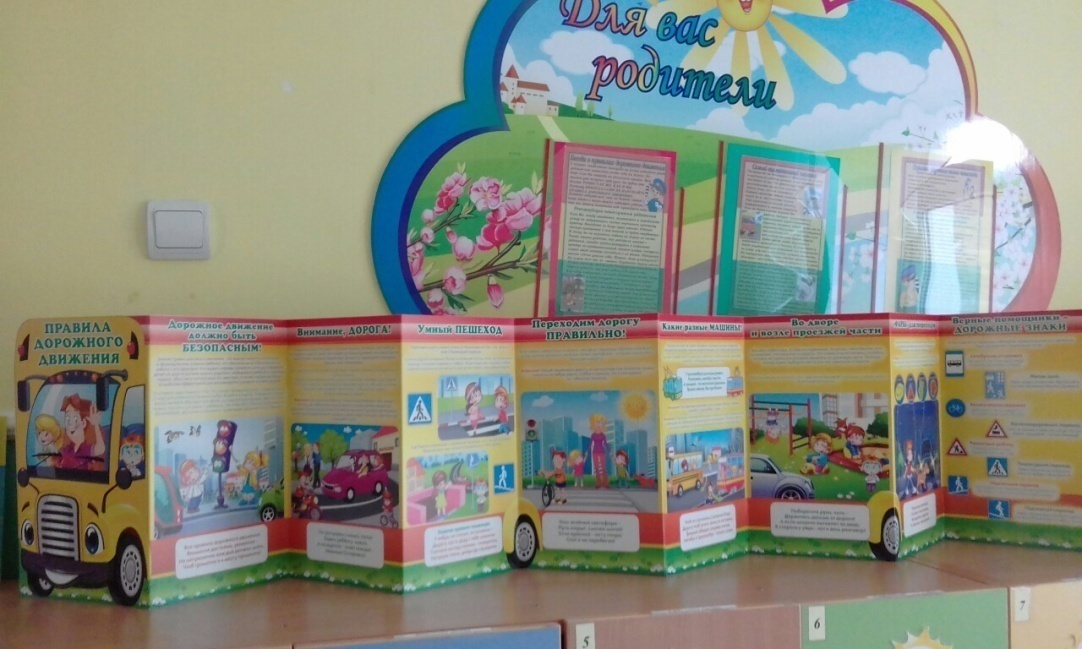 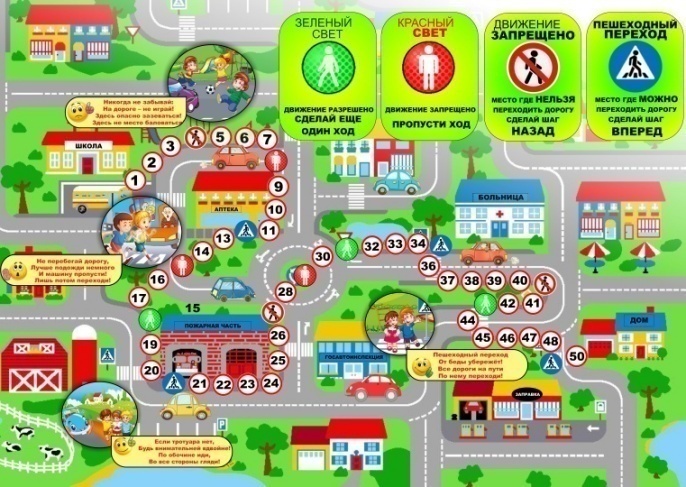 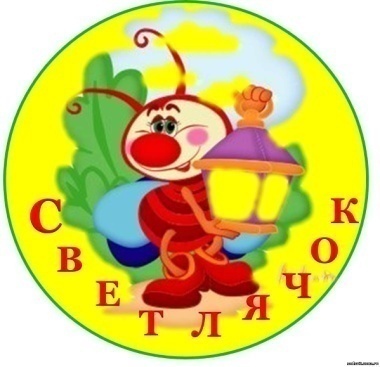 НАПОЛЬНАЯ ПОДВИЖНАЯ ИГРА
ИГРОВОЕ ПОЛЕ №3
ИГРА – ХОДИЛКА
«АЗБУКА БЕЗОПАСНОСТИ»
ХОЛЛЫ   МБДОУ «Детский сад «Светлячок» г.Строитель»
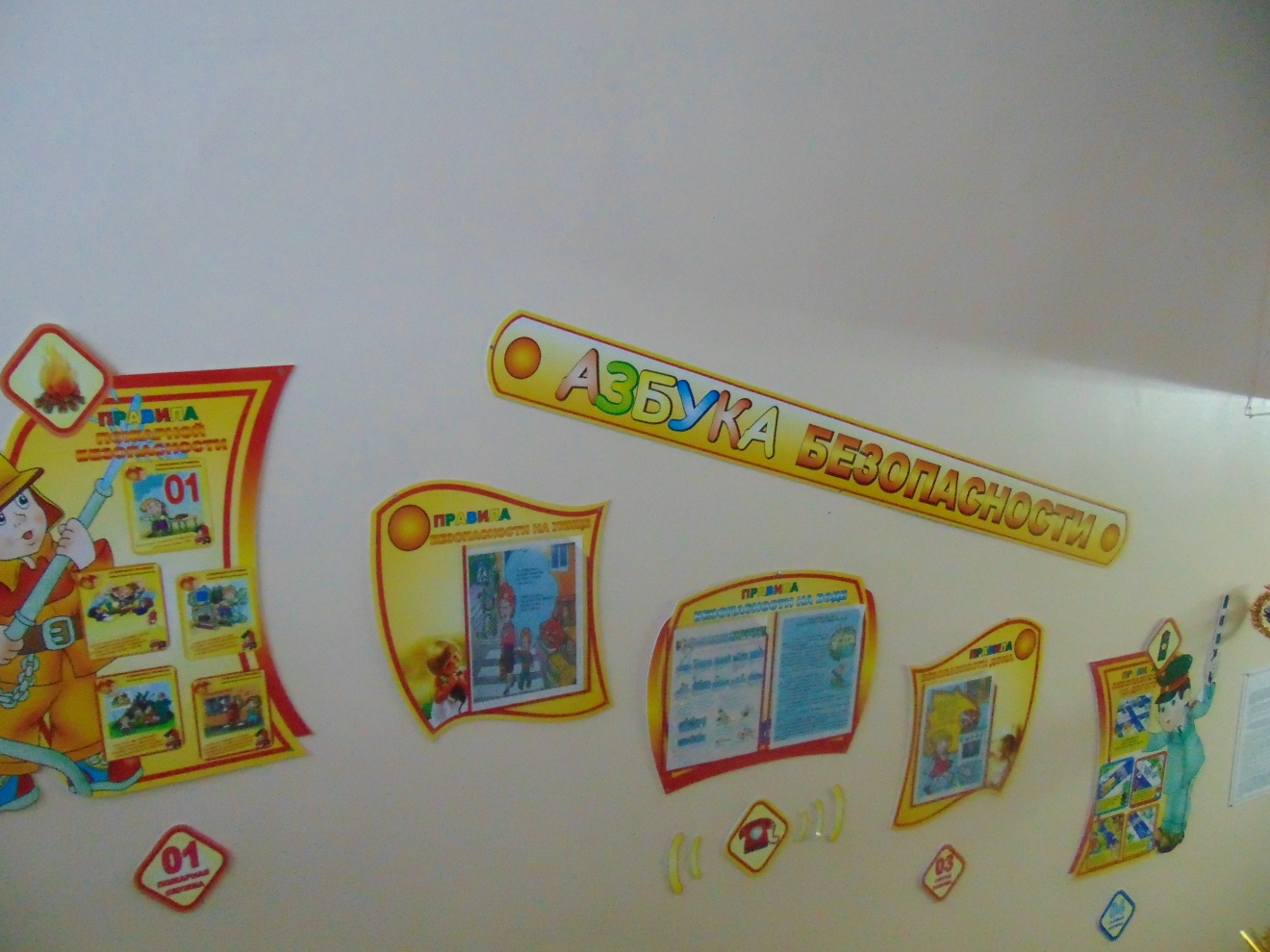 Тематическое оформление павильона на прогулочной участке ДОУ
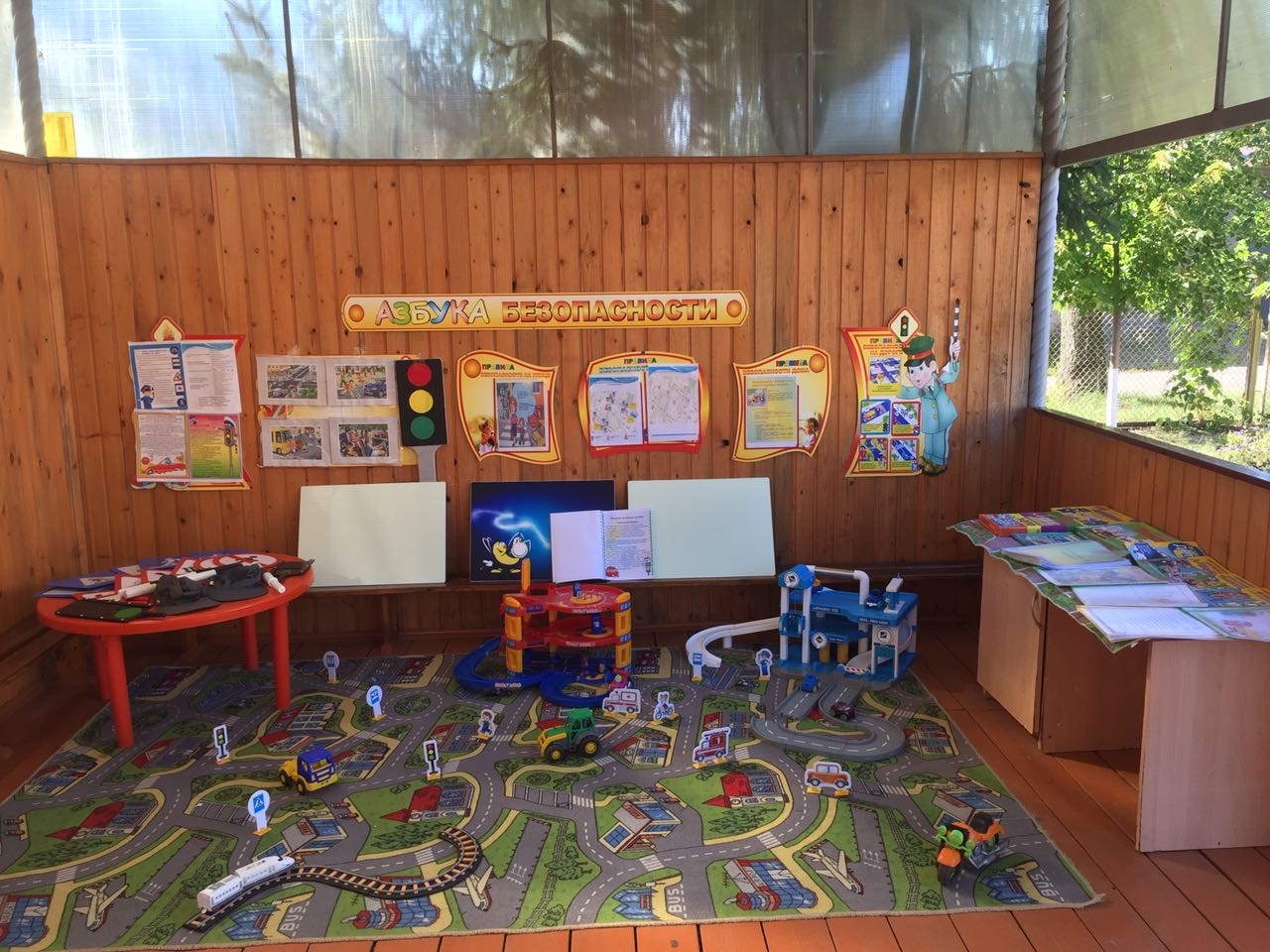 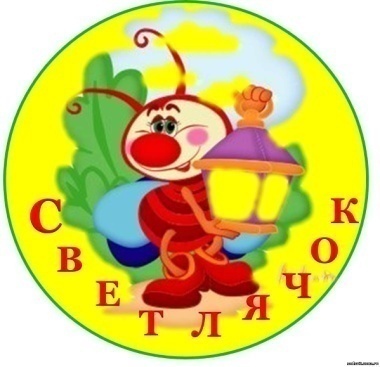 Обучение дошкольников правилам дорожного движения с помощью досок для рисования светом
ФРИЗЛАЙТ
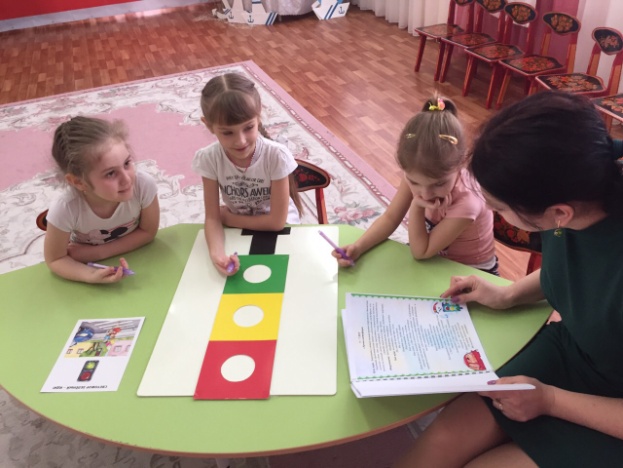 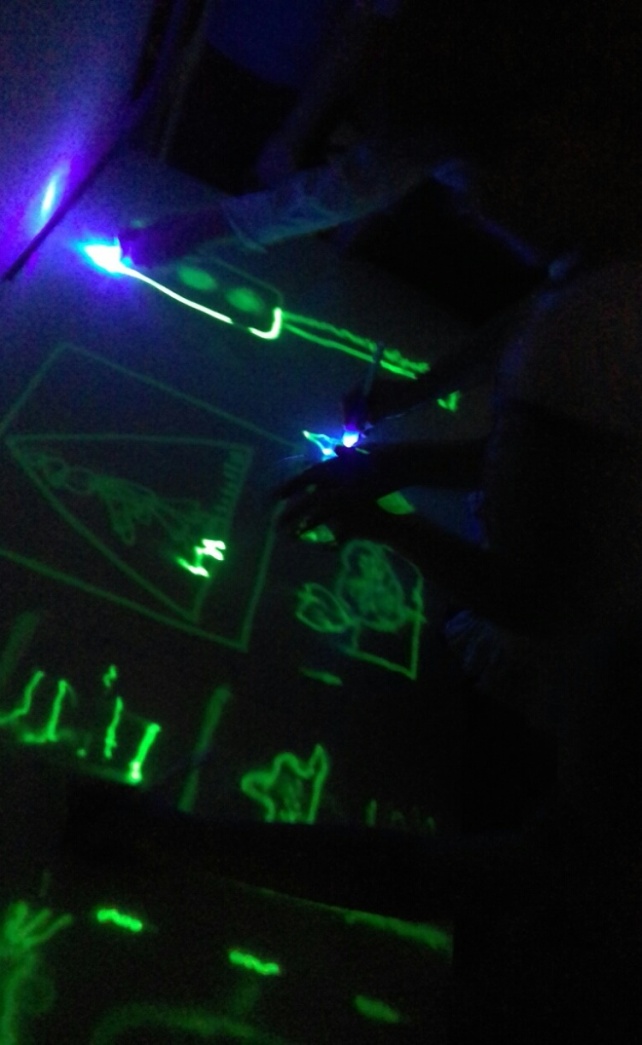 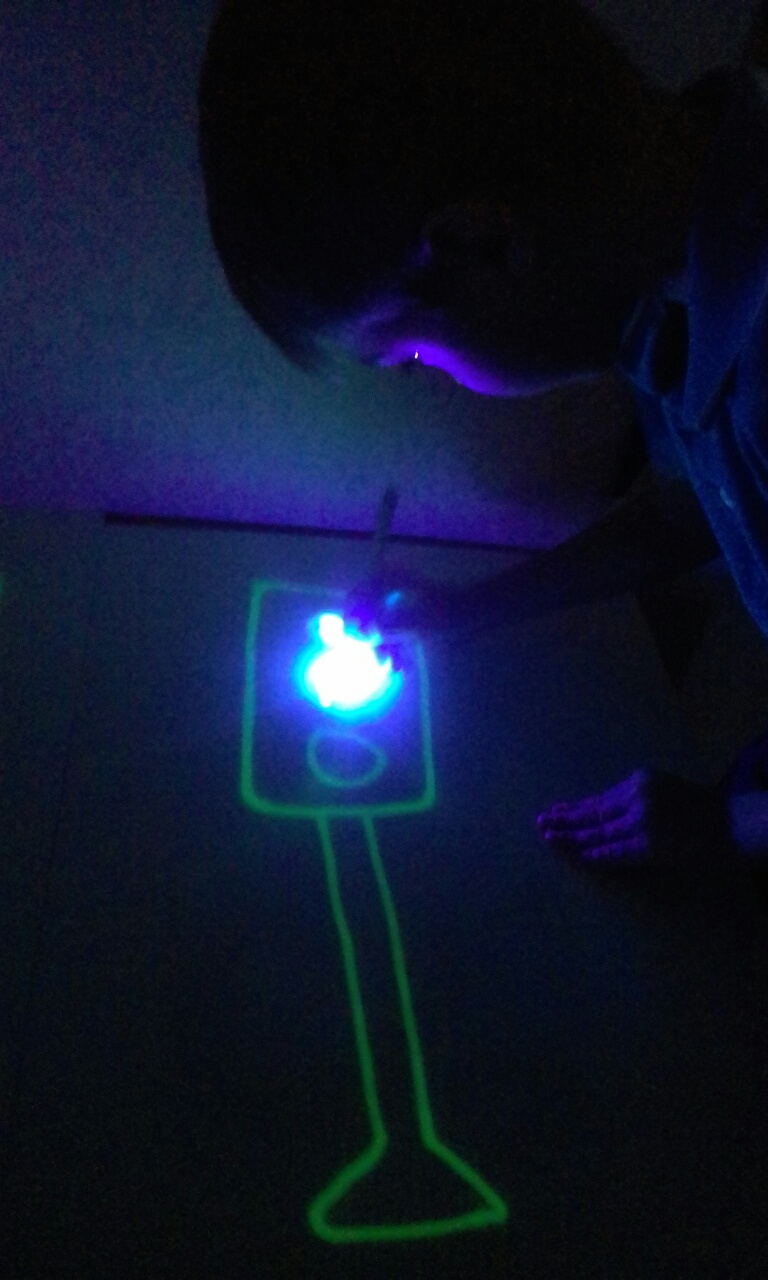 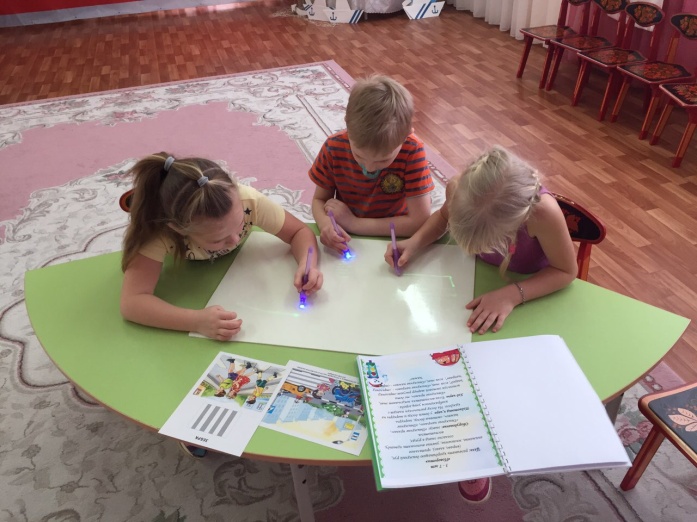 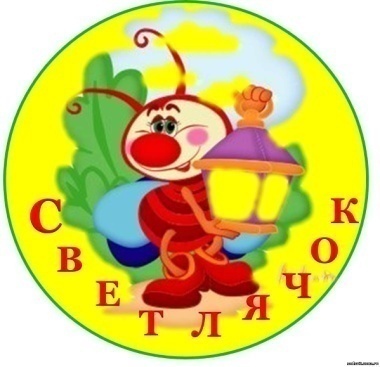 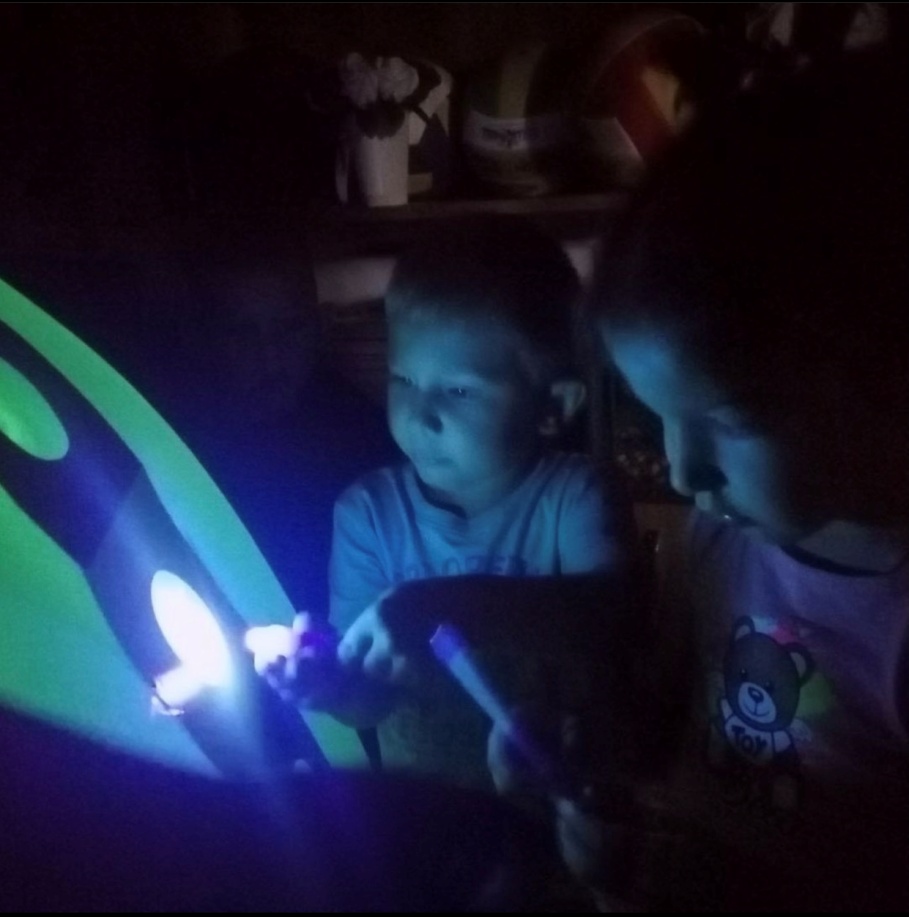 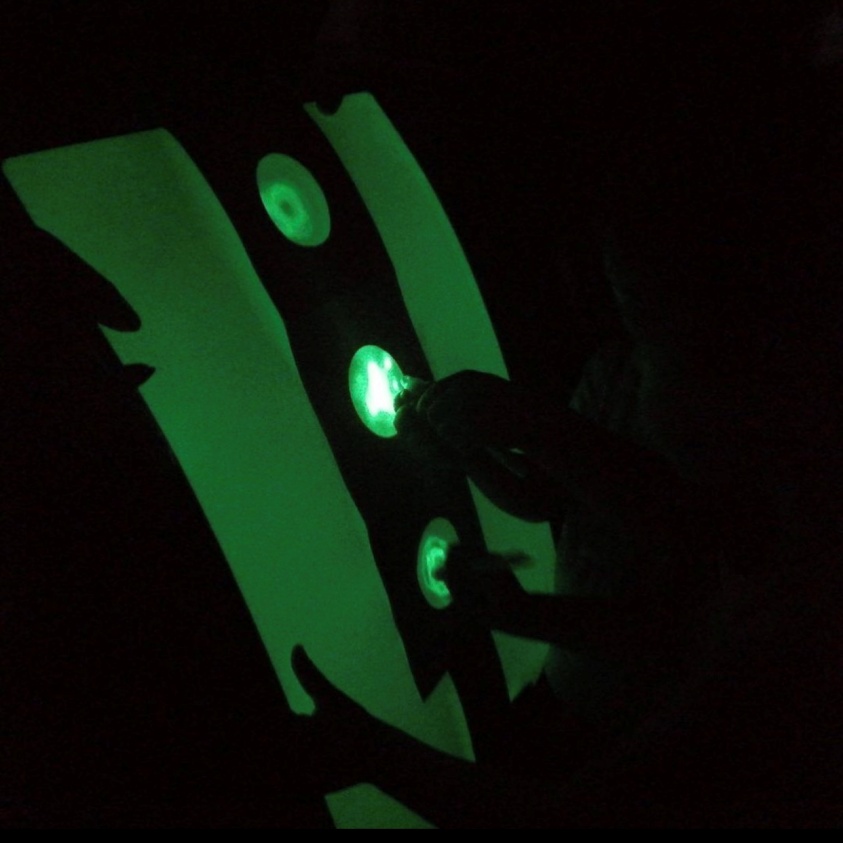 АВТОРСКАЯ  РАЗРАБОТКА

НАПОЛЬНЫЕ  ПОДВИЖНЫЕ  ИГРЫ
ПО ФОРМИРОВАНИЮ НАВЫКОВ БЕЗОПАСНОГО ПОВЕДЕНИЯ НА УЛИЦЕ И ДОРОГАХ
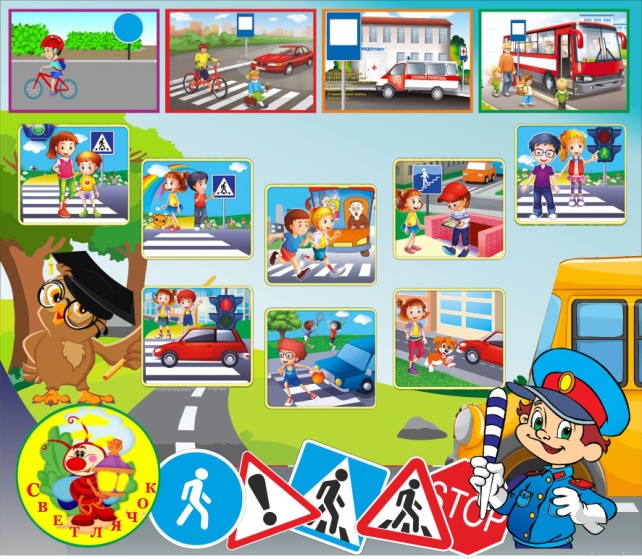 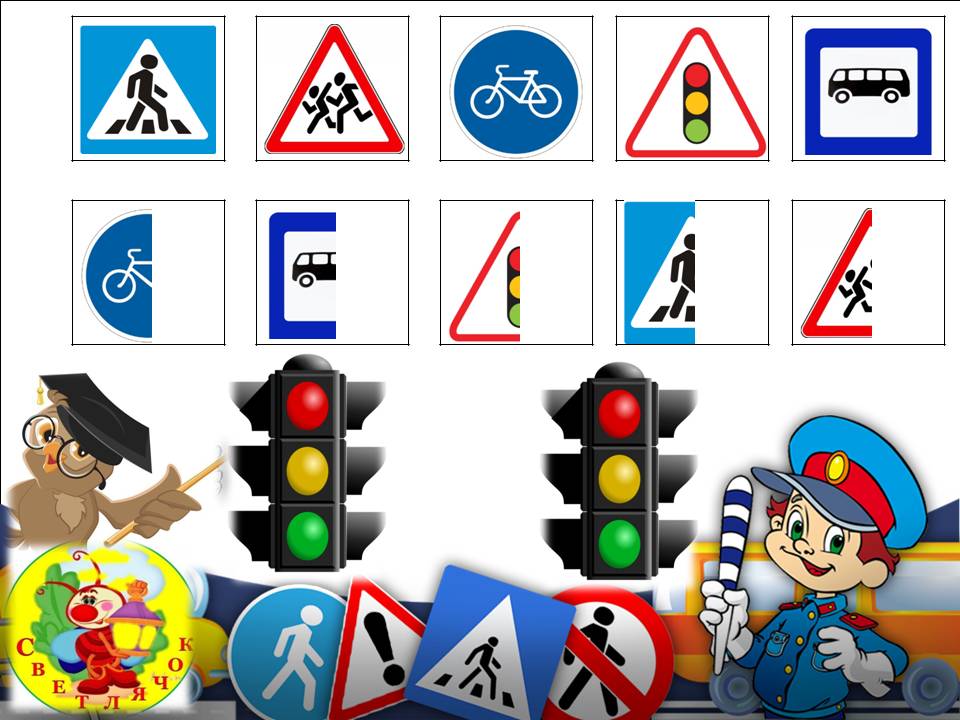 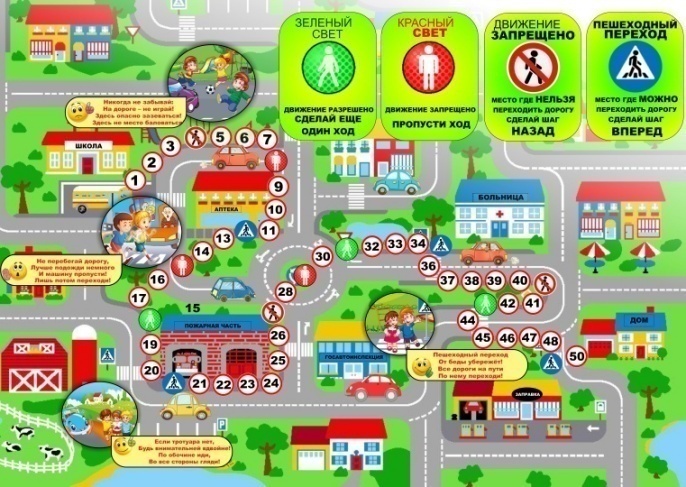 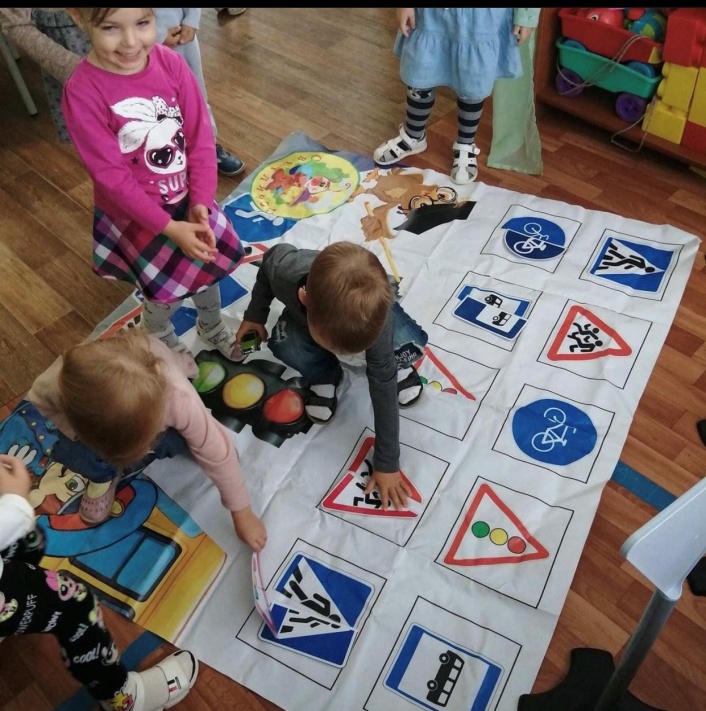 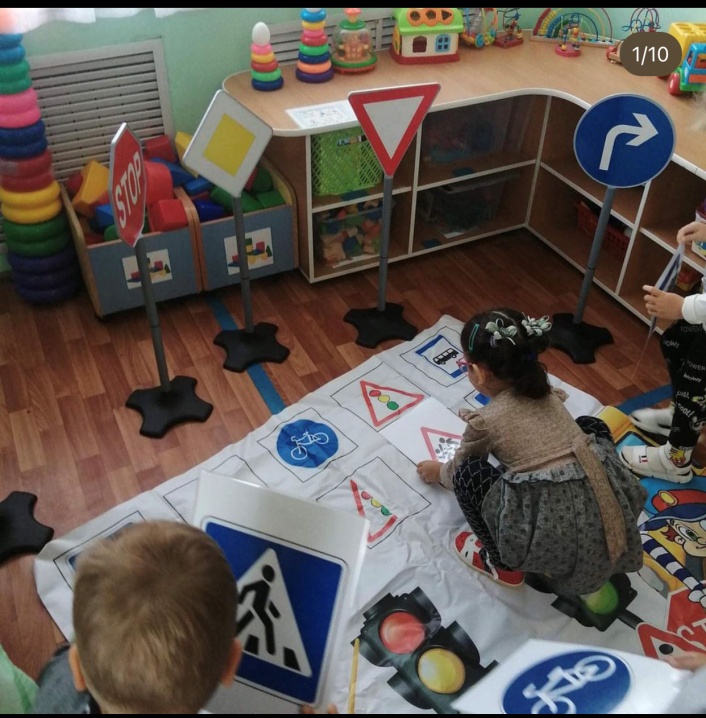 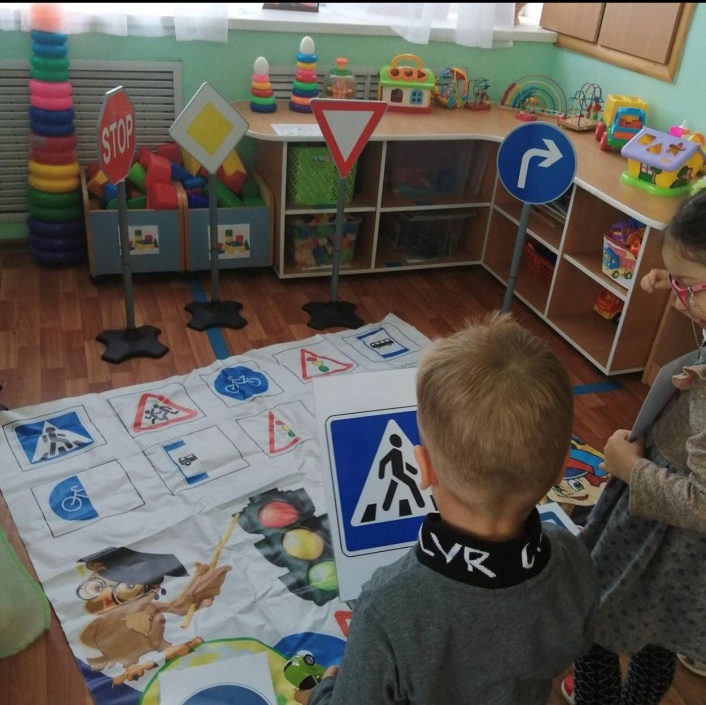 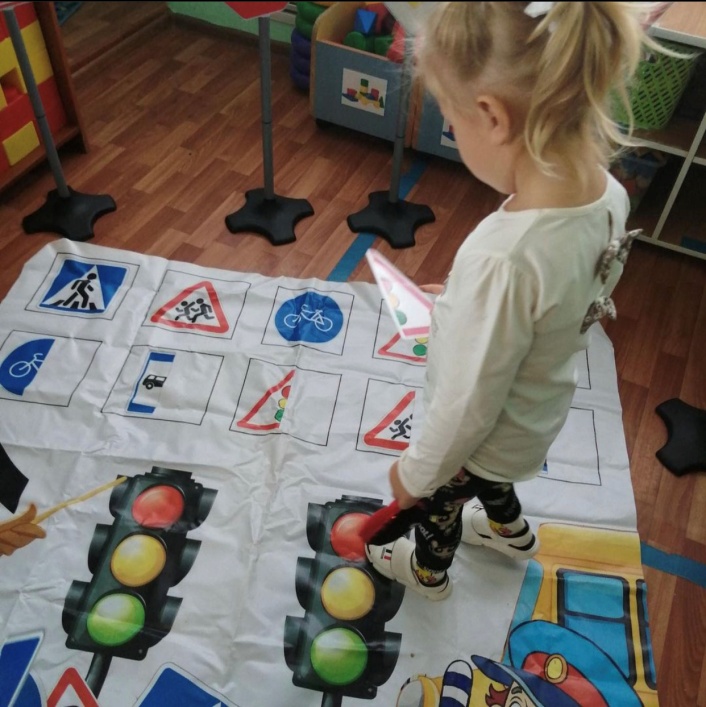 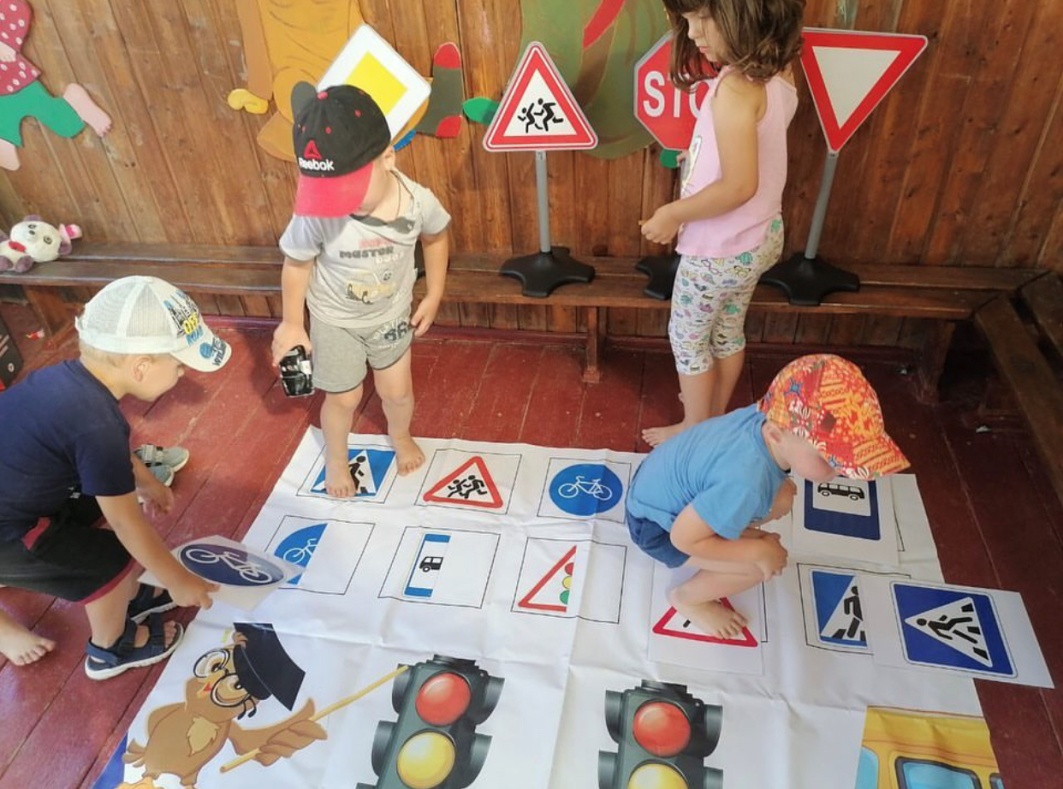 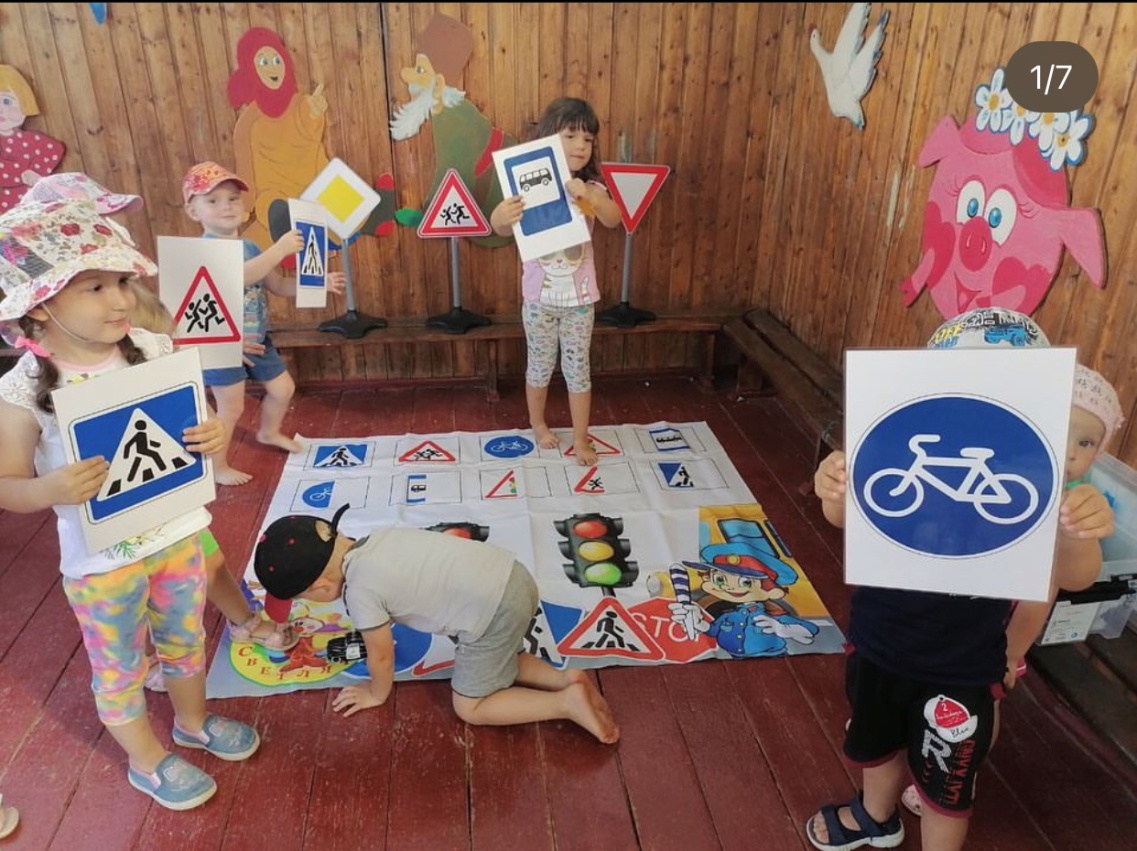 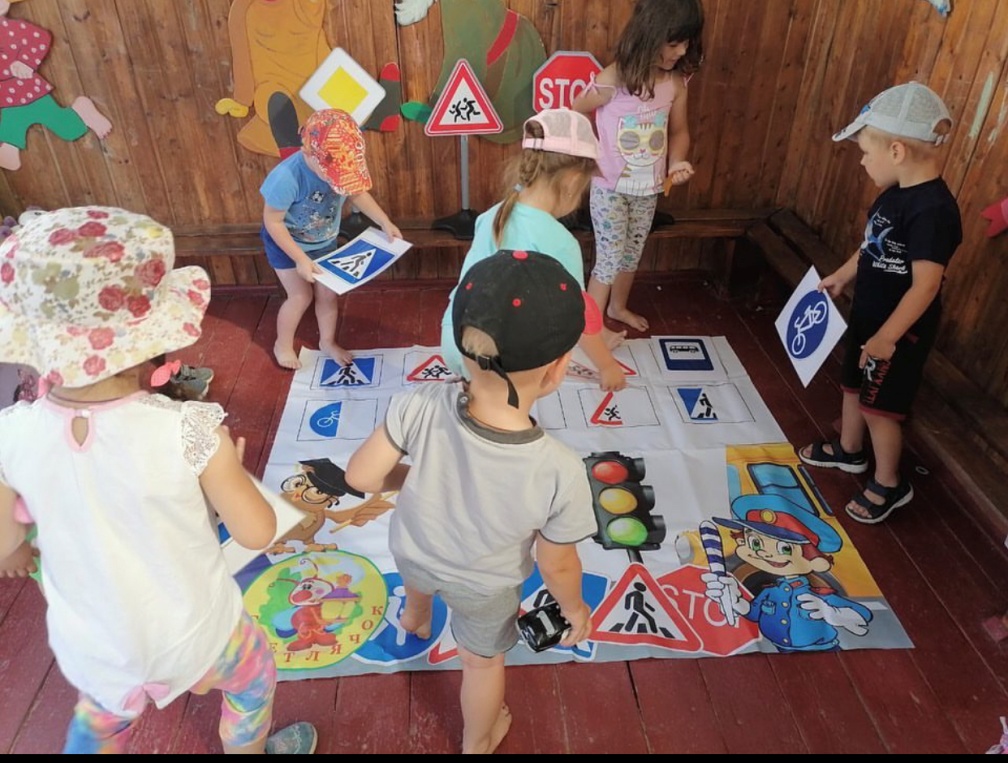 ИНТЕРАКТИВНОЕ ОБОРУДОВАНИЕ
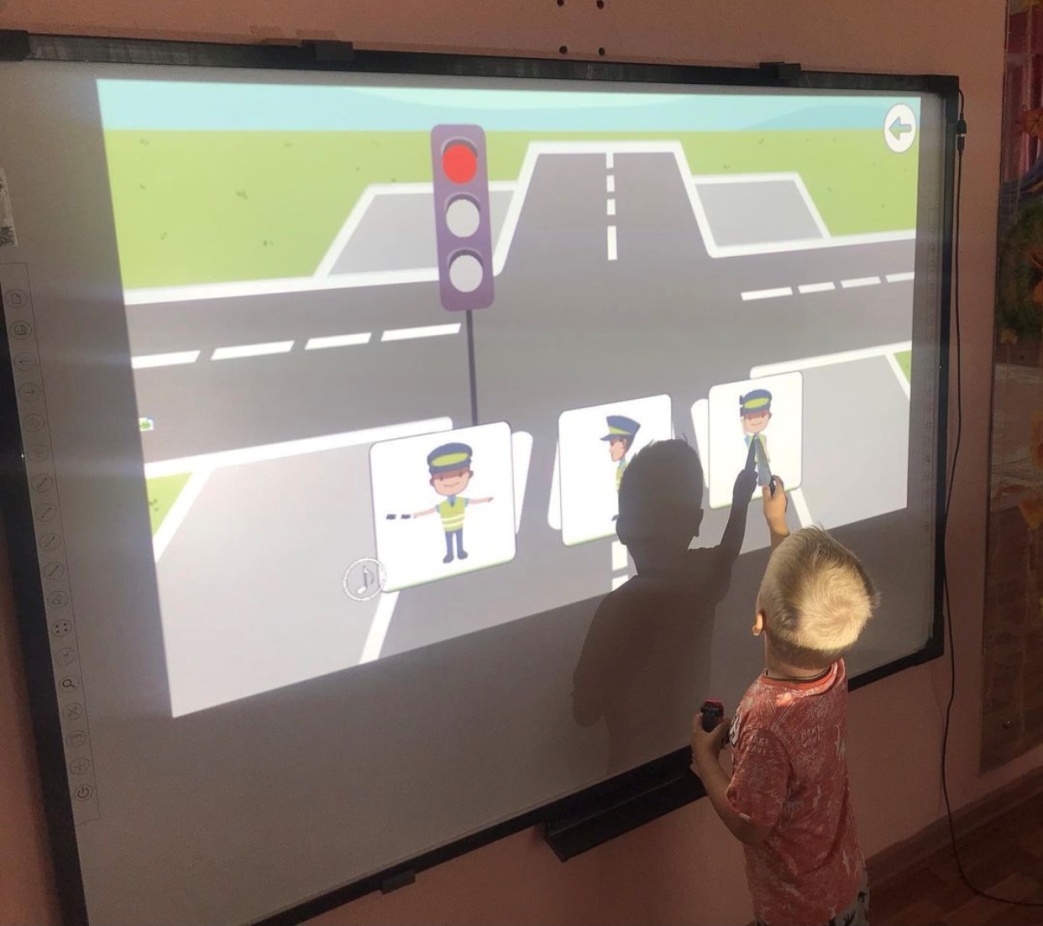 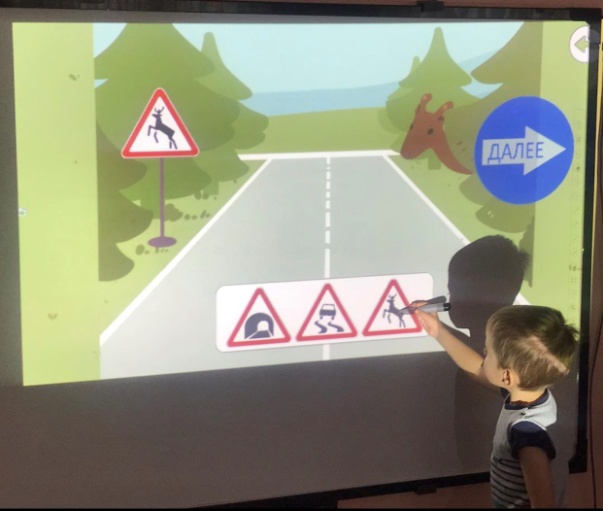 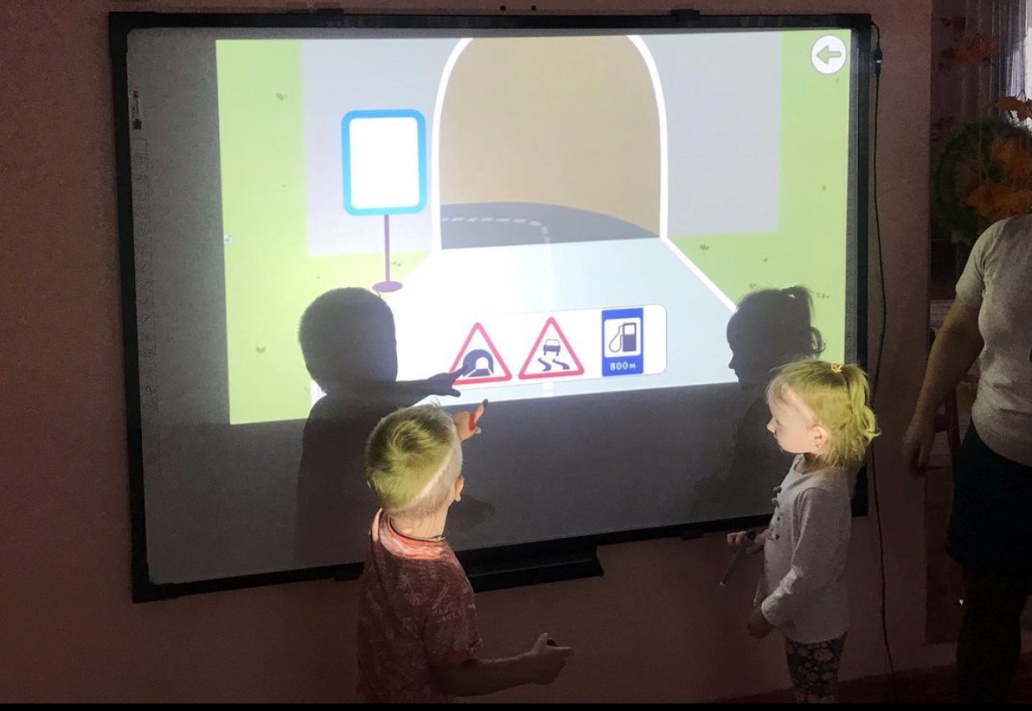 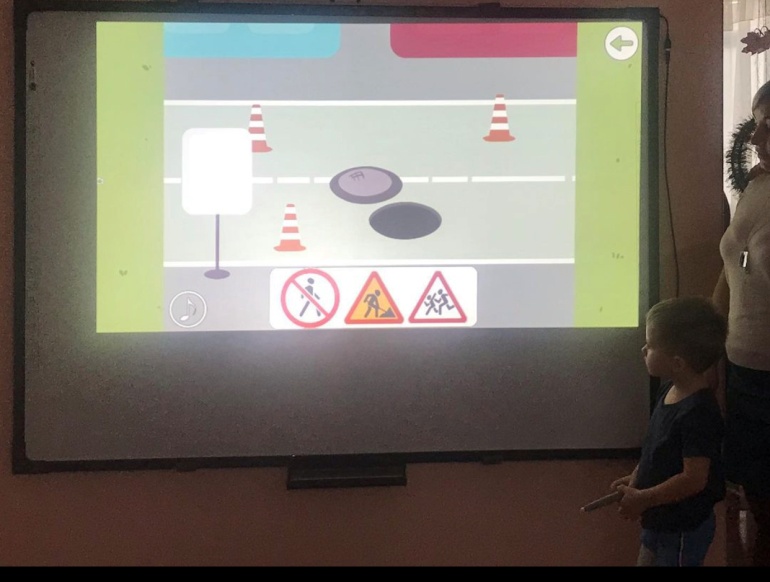 ИСПОЛЬЗОВАНИЕ  АВТОРСКИХ
 ИНТЕРАКТИВНЫХ  ИГР
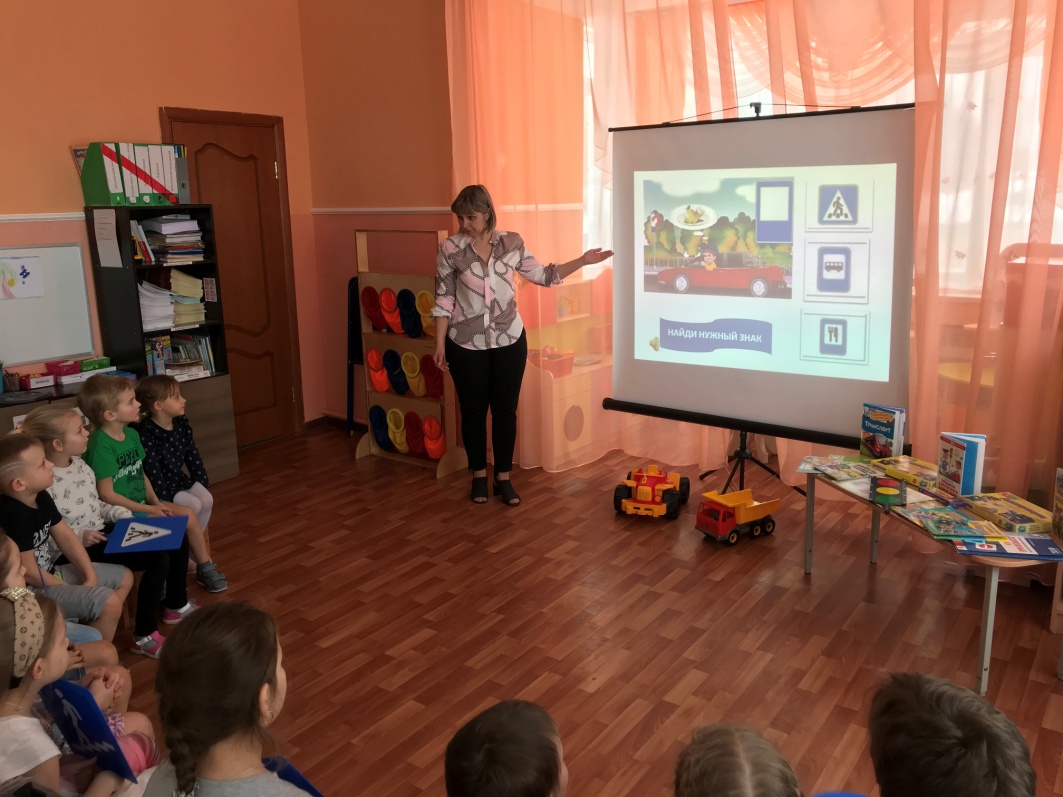 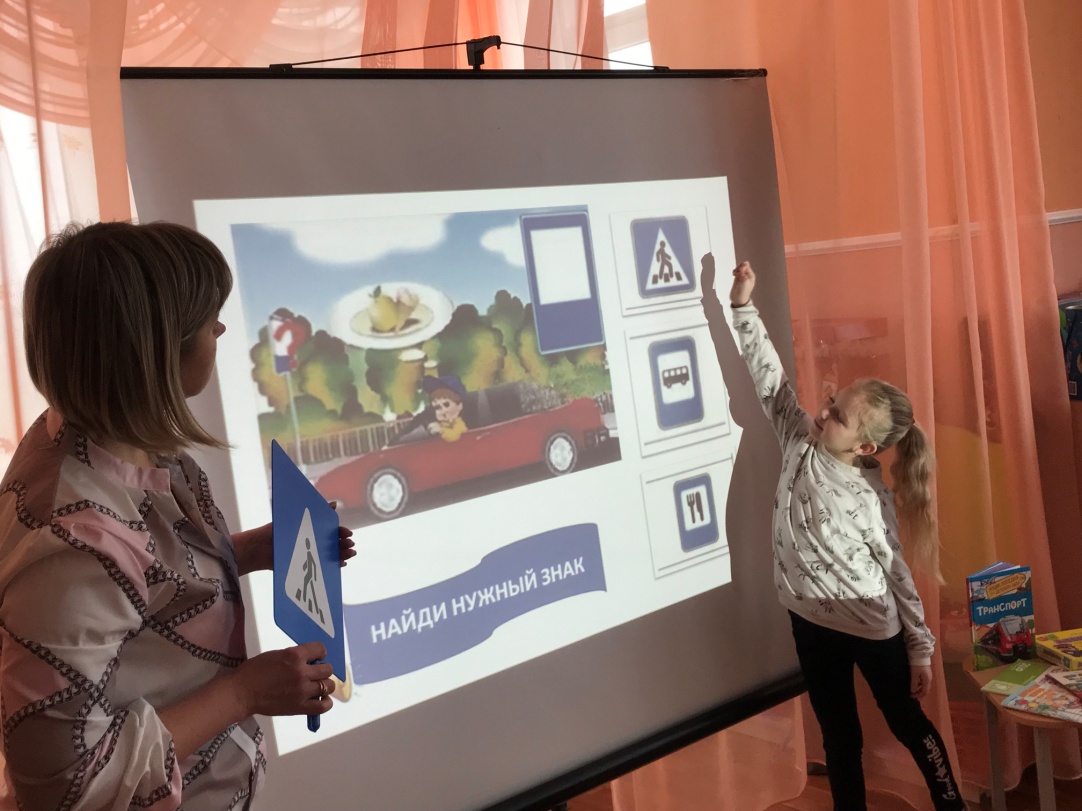 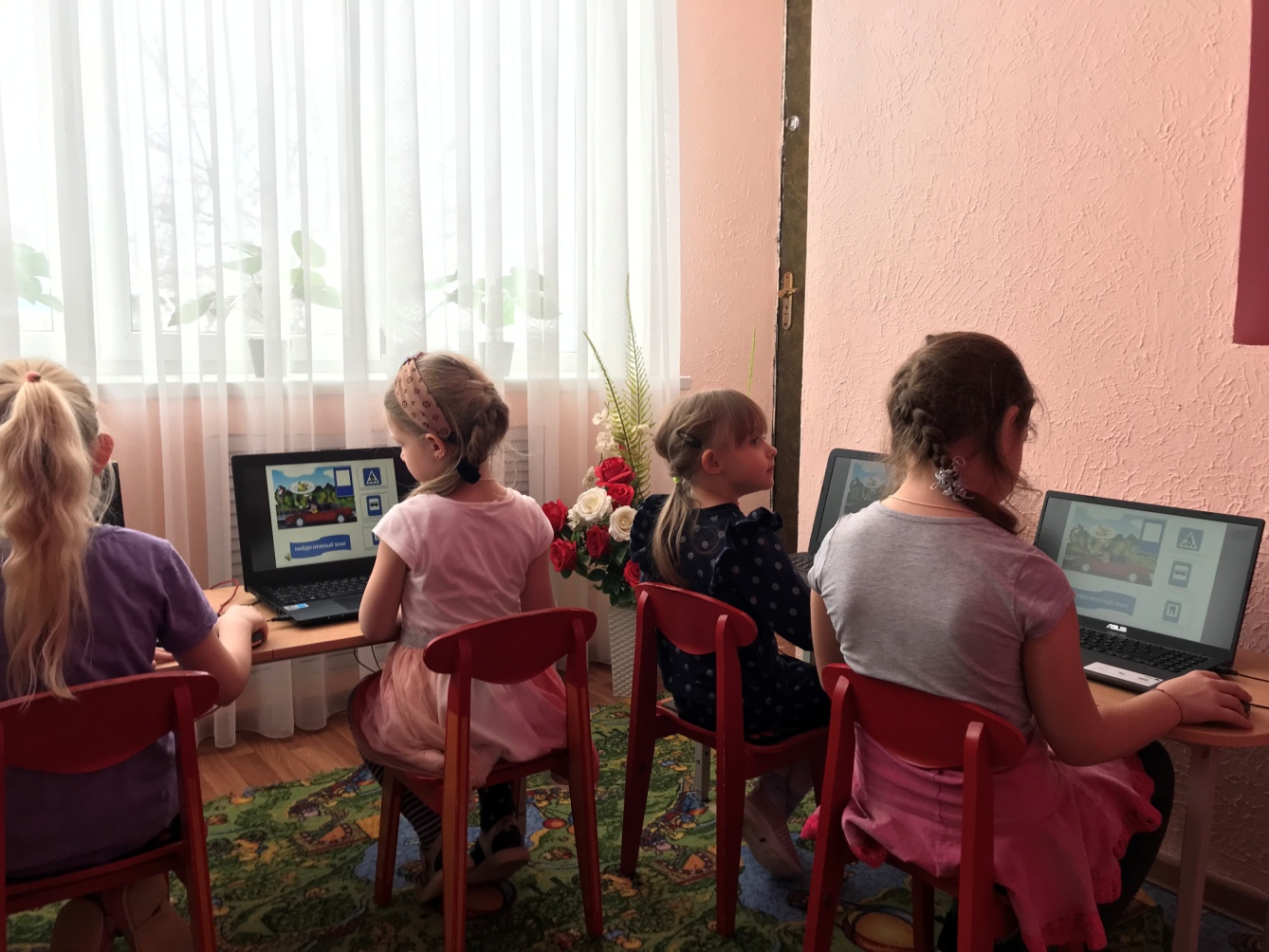 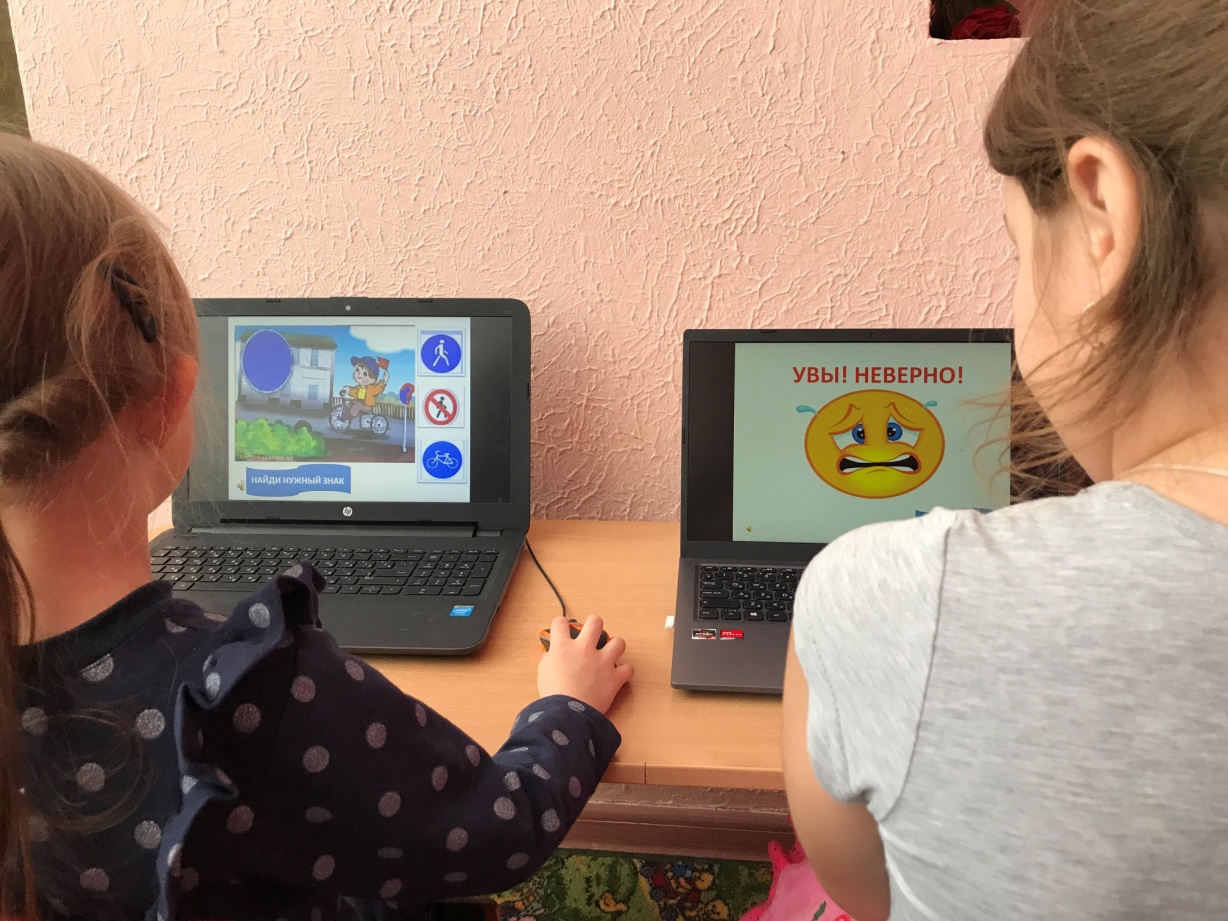 «УМНЫЕ СТЕНЫ» – АВТОРСКАЯ  ИГРА
«КОЛЕСО БЕЗ-ОПАСНОСТИ»
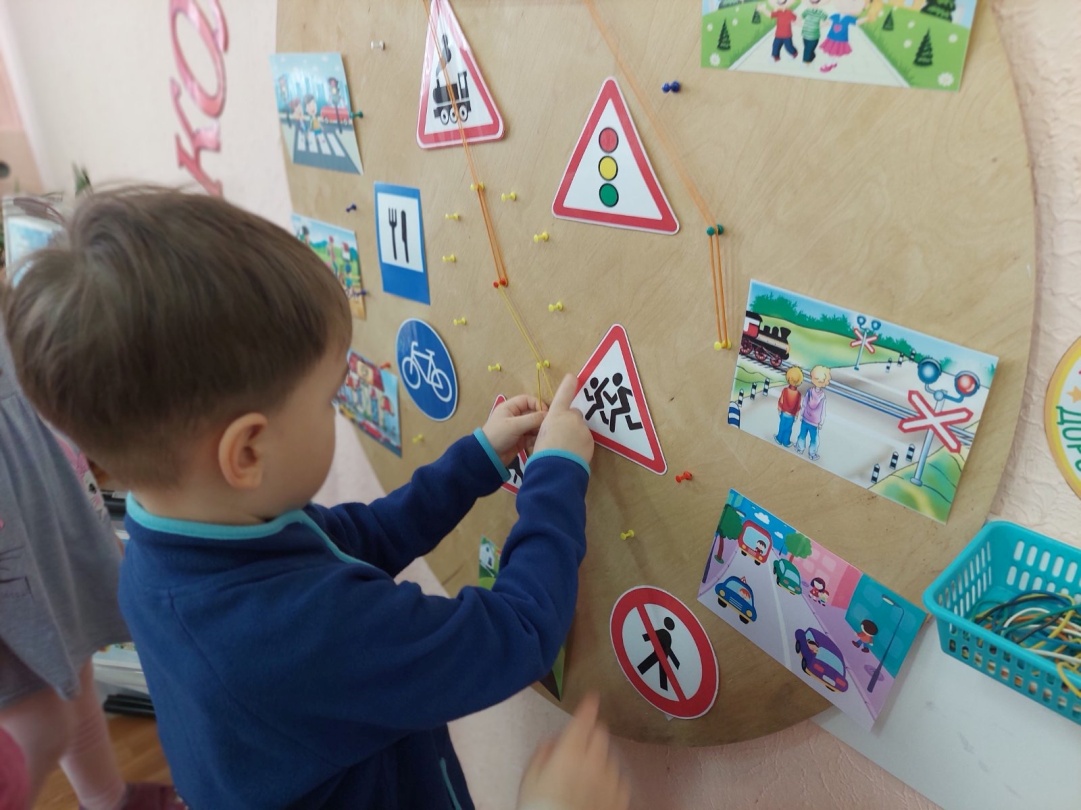 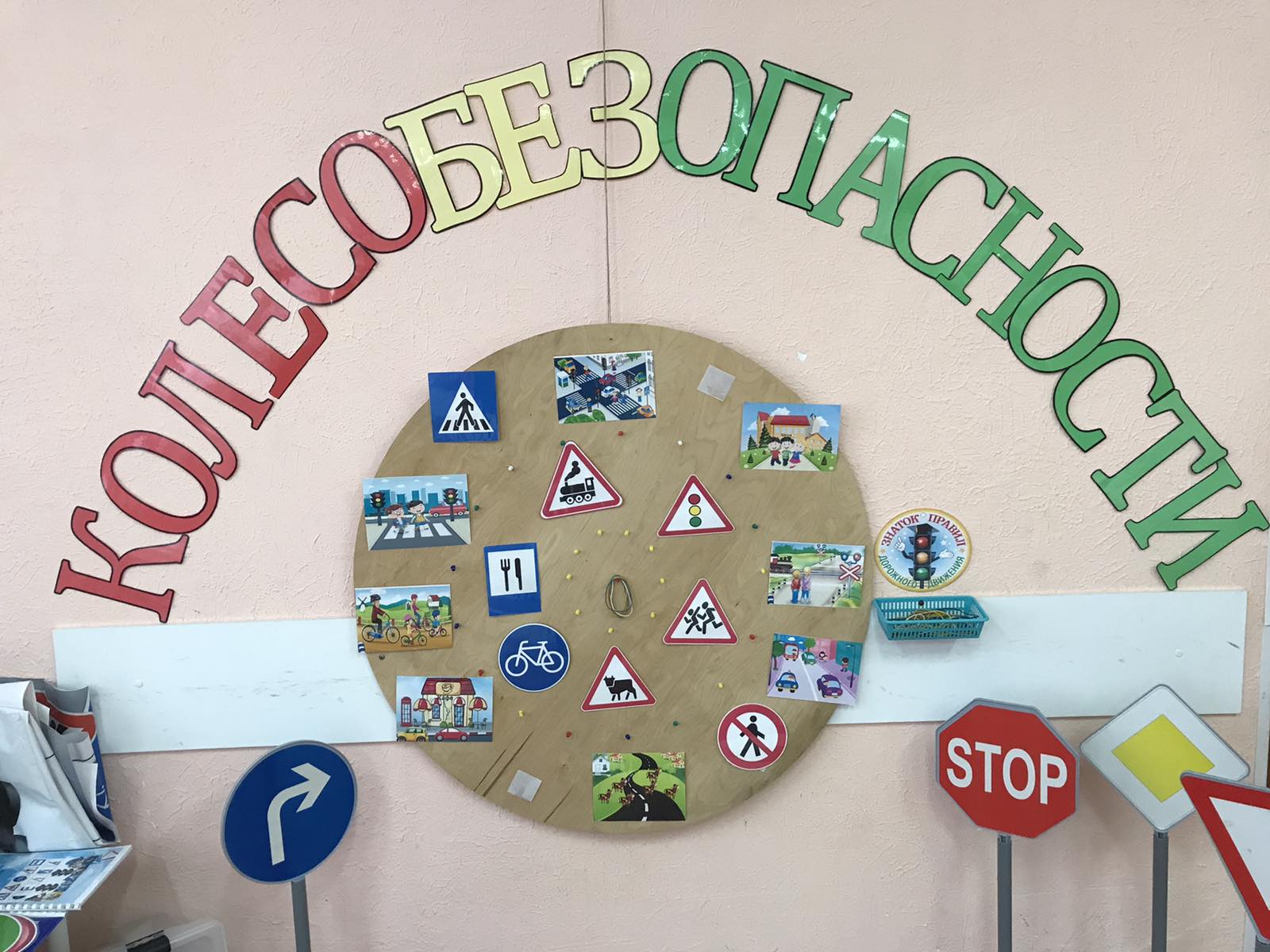 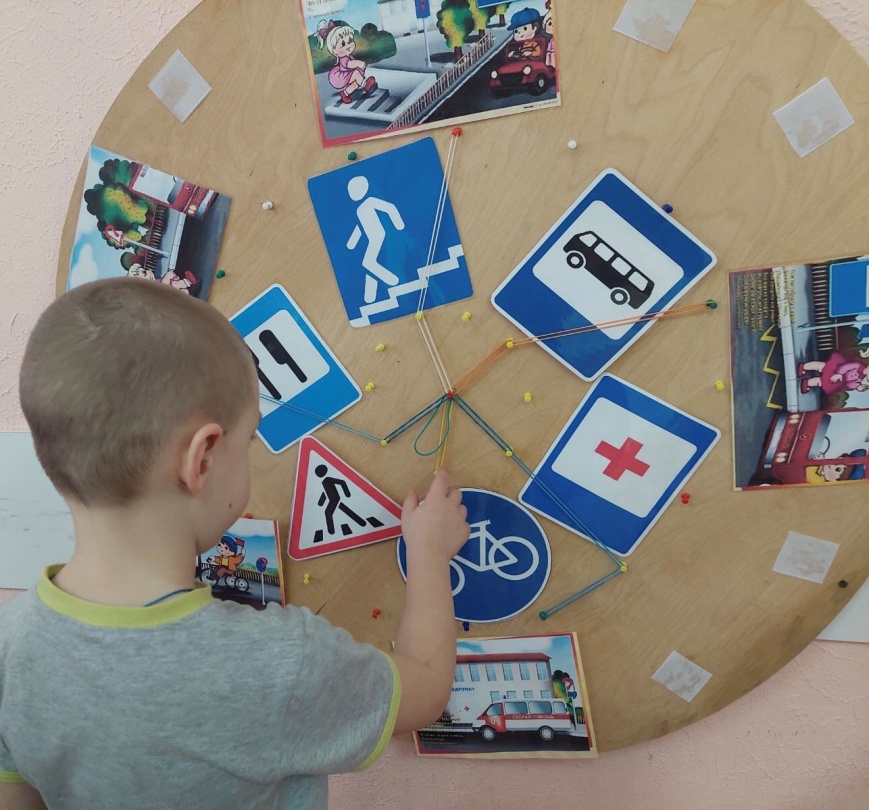